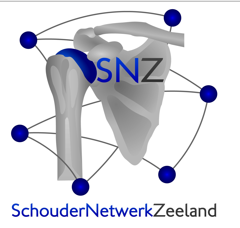 NHG-standaard Schouder onderzoek en behandeling in de huisartsenpraktijk
Art Asrian,Huisarts
                                                            20 april 2017
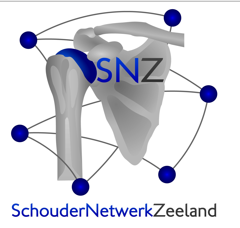 Inleiding
HC Zuid te Terneuzen (mede-eigenaar)
4 fte huisartsen: 10.000 patiënten
	

Huisartsenpraktijk Pallion te Hulst  (samenwerking)
5 fte huisartsen: 12.000 patiënten                                 
Schouderspreekuur op woensdag

https://youtu.be/4yk7M1DNCQA
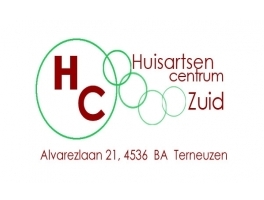 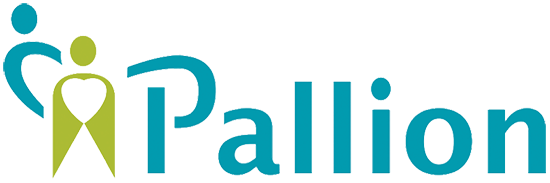 NHG standaard schouderklachten	2008
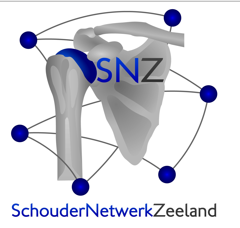 Epidemiologie:
Incidentie 24 episodes per 1000 patiëntjaren
Prevalentie 35 per 1000 patiënten
Praktijk van 2500  3 patiënten per week
Beloop
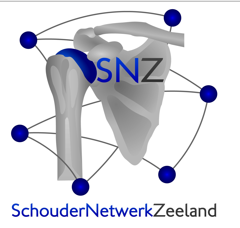 Na 6 weken is 30% hersteld
Na 6 mnd is 50% hersteld
Na 1 jaar 60% hersteld

40% langdurig klachten>1 jaar.
Prognose
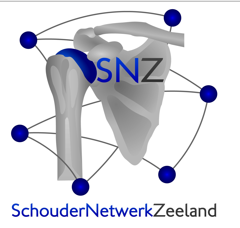 Ongunstig indien:
-Langdurig en erg pijnlijk
-Geleidelijk ontstaan
-Bijkomende factoren:
Nekklachten
fysieke belastingen
psychosociale factoren
Pathofysologie
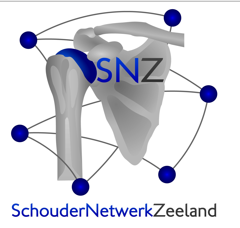 Onduidelijkheid over de factoren die betrokken zijn bij  het ontstaan van klachten:

Aseptische ontsteking van de structuren in de SA ruimte: 	impingementsyndroom, bursitis subacromialis, tendinopathie en rupturen
Aseptische ontsteking van het glenohumerale gewricht: 
	frozen shoulder, traumatische artritis en artrose
Glenohumerale instabiliteit
Afwijkingen van het acromio- en sternoclaviculaire gewricht
Functiestoornissen van het CWK en cervicothoracale overgang
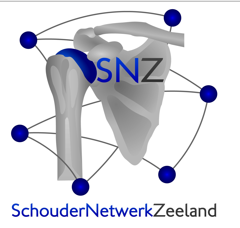 Indeling schouderklachten
Schouderklachten mét passieve bewegingsbeperking
	-beperkte bewegingsuitslag in exorotatie- en/of abductierichting 	bij passieve 	tests

Schouderklachten zónder passieve bewegingsbeperkingen en mét een pijnlijk traject in de abductie
	-actieve en/of passieve abductie, zonder beperking van de 	passieve 	bewegingsuitslag

Overige schouderklachten zónder passieve bewegingsbeperkingen en zónder pijn in het abductietraject
Richtlijnen diagnostiek
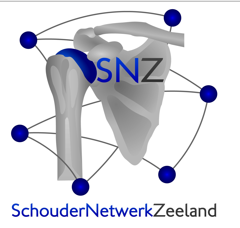 Anamnese
Lichamelijk onderzoek
Actieve abductie
Passieve abductie
Passieve exorotatie

Bij nekpijn: nekonderzoek
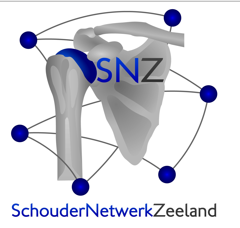 Aanvullend onderzoek
Beginfase: niet zinvol
Rx: artrose, calcificaties
Echo/MRI: part of volledige ruptuur van rotator cuff
Richtlijnen beleid
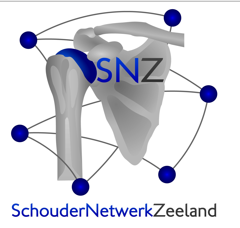 Voorlichting en adviezen
Analgetica volgens WHO 

Indien na 2 weken geen verbetering, overweeg:
verlenging analgetica
locale injectie
verwijzing oefen of manuele therapie
verwijzing orthopeed
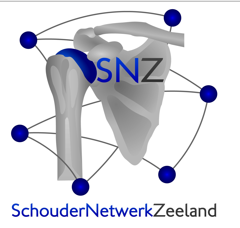 Samenvatting
Relatief vaak voorkomend probleem kan langdurig zijn met grote kans op recidief

Indeling: 
-met passieve bewegingsbeperking
-zonder passieve bewegingsbeperking met painfull arc
-zonder passieve bewegingsbeperking en zonder painfull arc

Behandeling: voorlichting, pijnstilling evt. injectie en fysio
Schouderspreekuur
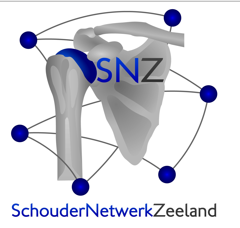 Spreekuur samen met schouderfysiotherapeut voor “ moeilijke “ patiënten
Om de week na 17.00uur
20 min per patiënt

Pallion:
Elke woensdag ochtend schouder echo-spreekuur

Eigen huisarts komt niet verder, evt doorverwijzing voor diagnostiek of specialist
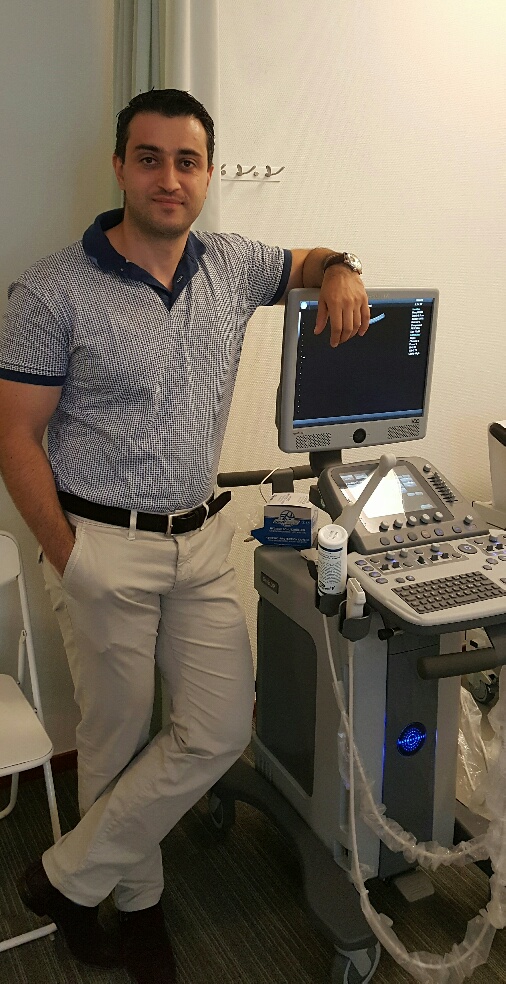 Schouderspreekuur
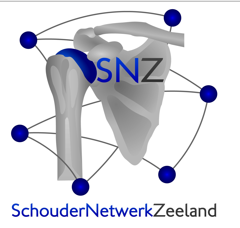 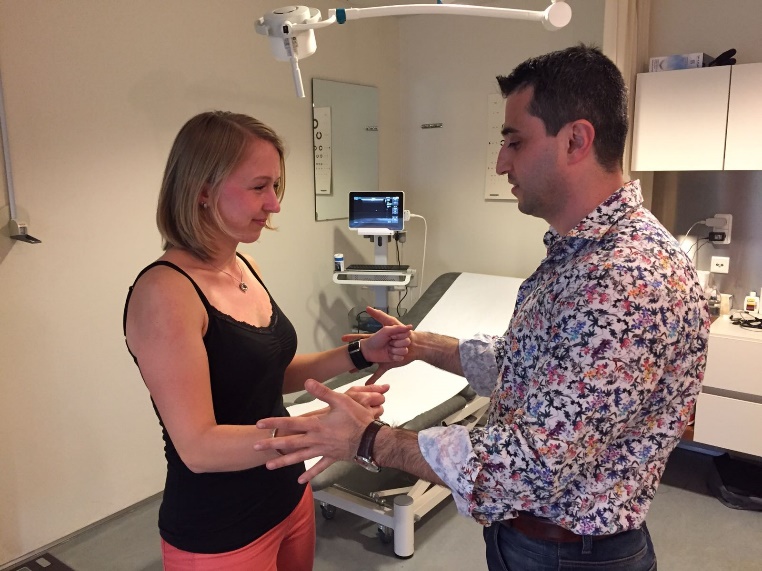 Anamnese

Lichamelijk onderzoek (volgens collega Karelse)

Echografie dynamisch

Diagnose

Behandeling
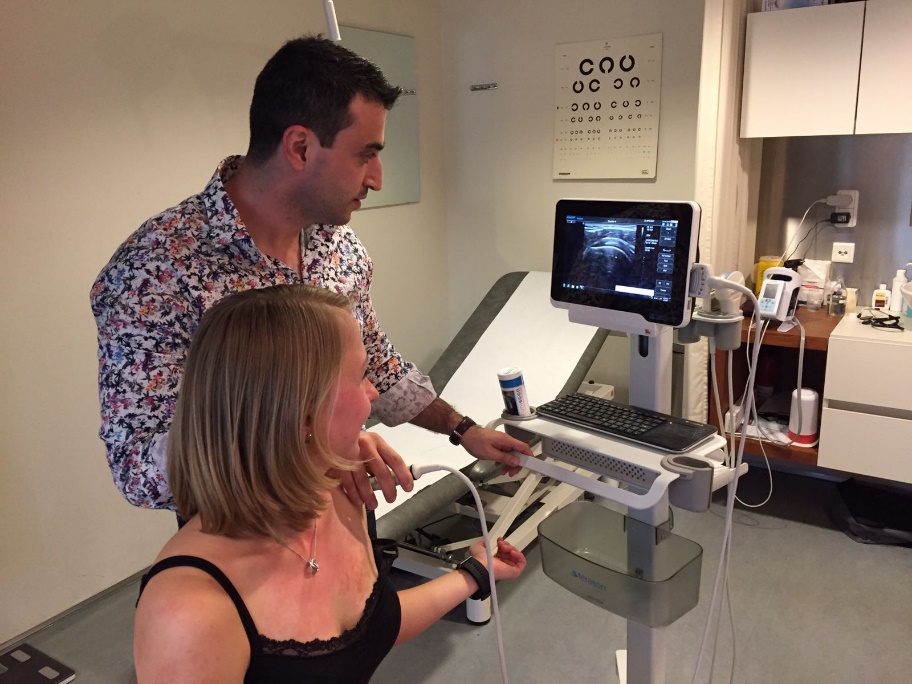 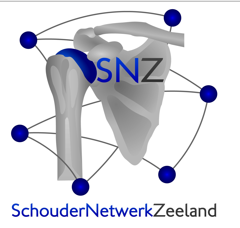 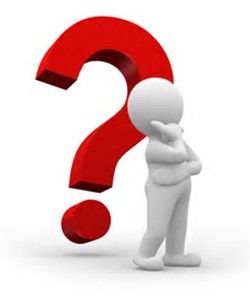